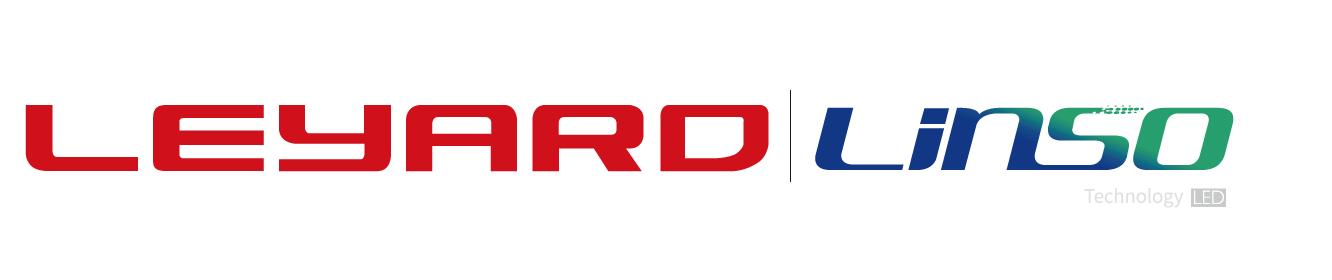 LS-SPHERE SERIES LED PANEL
LSIB1.8-φ3.2m   LSIB2.5-φ2m   LSIB2.5-φ2.5m   LSIB3-φ1.8m   LSIB3-φ2.5m   LSIB3-φ5m
DESIGNED FOR COMMERCIAL OR ENTERTAINMENT VENUES
LS-Sphere series LED panels are customized
PRODUCT IMAGE
FEATURES
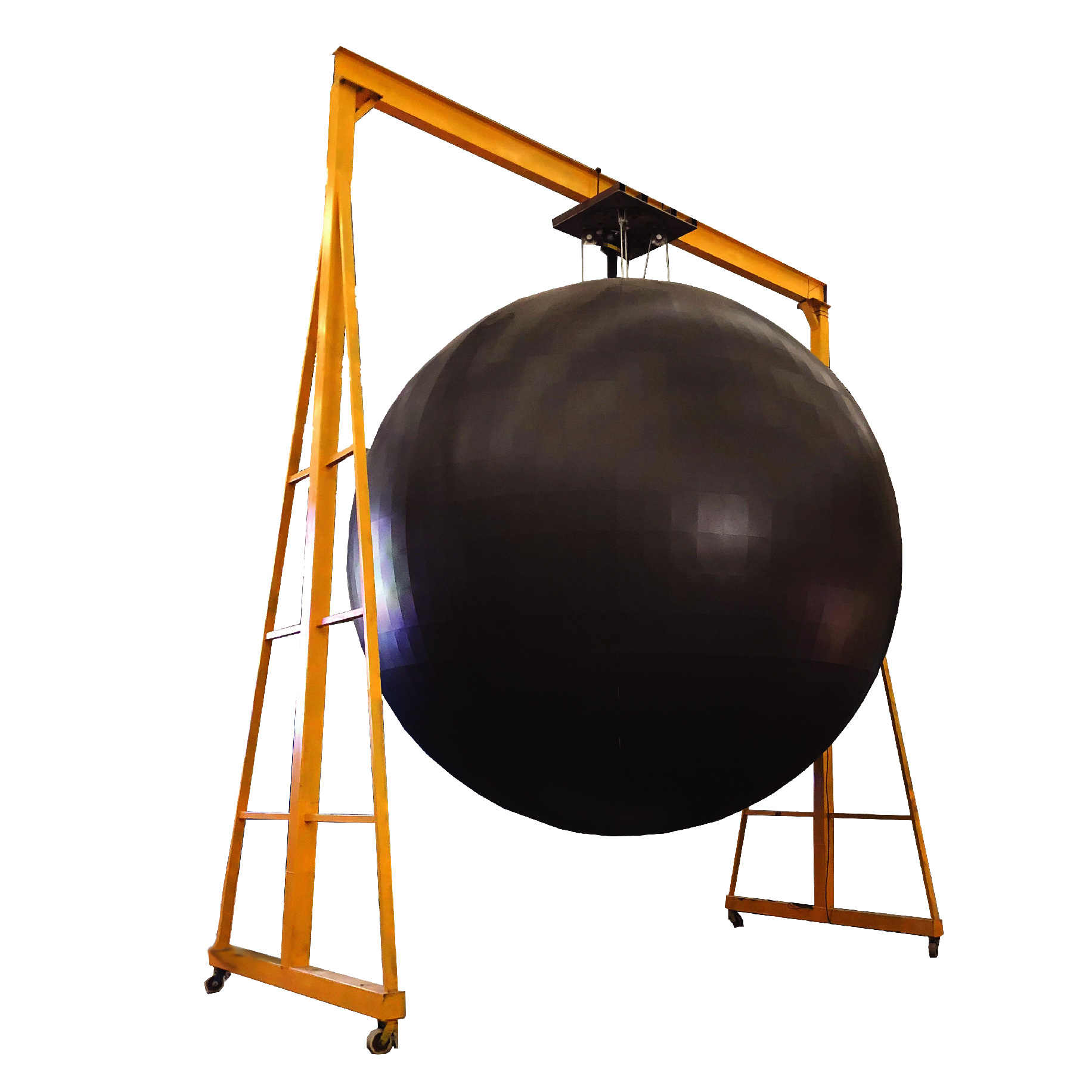 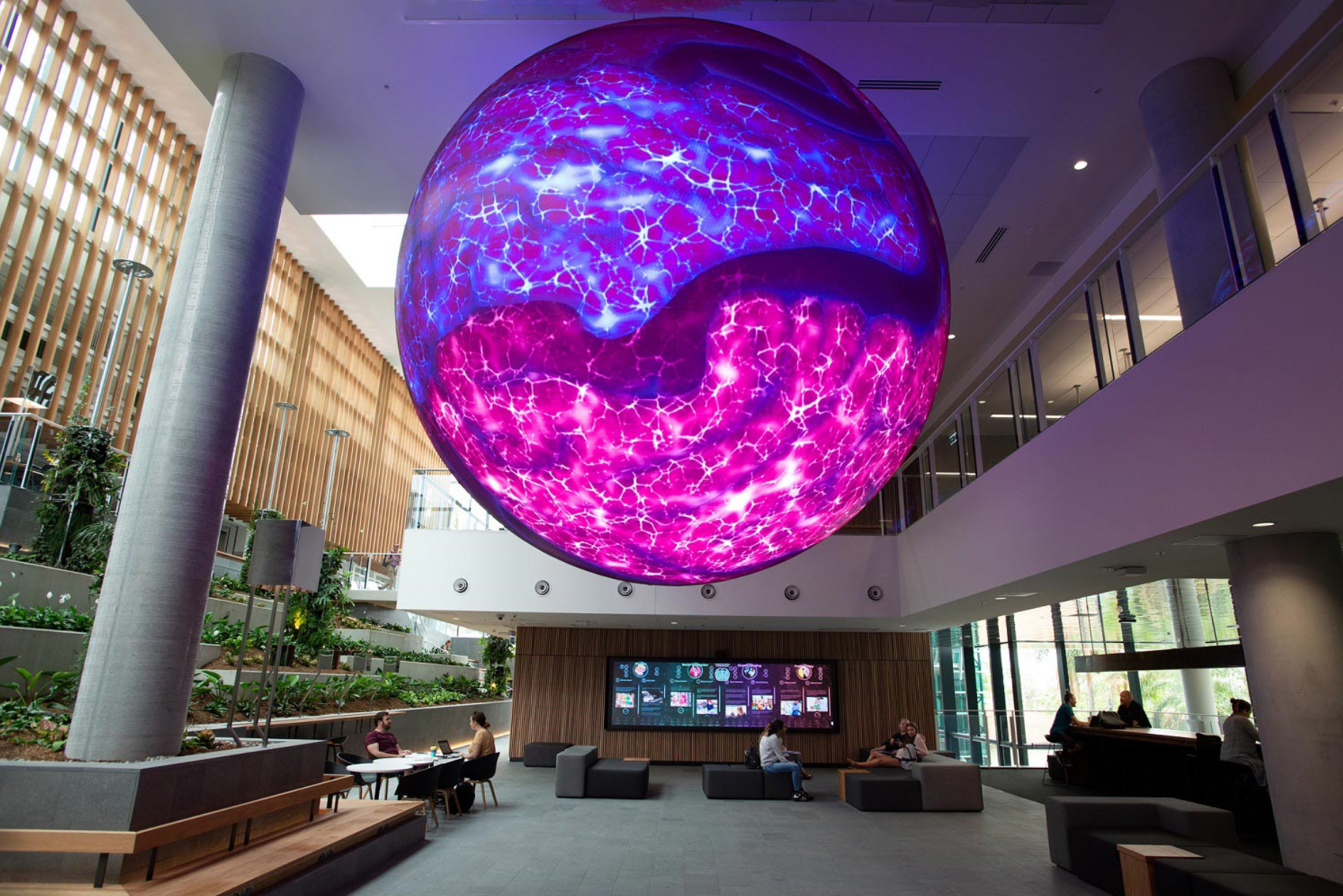 Different diameters are available

Customized mechanical system(Lifted up & down)is optional

Excellent flatness & seamless alignment

Dismountable cabinet and structure for easy transportation
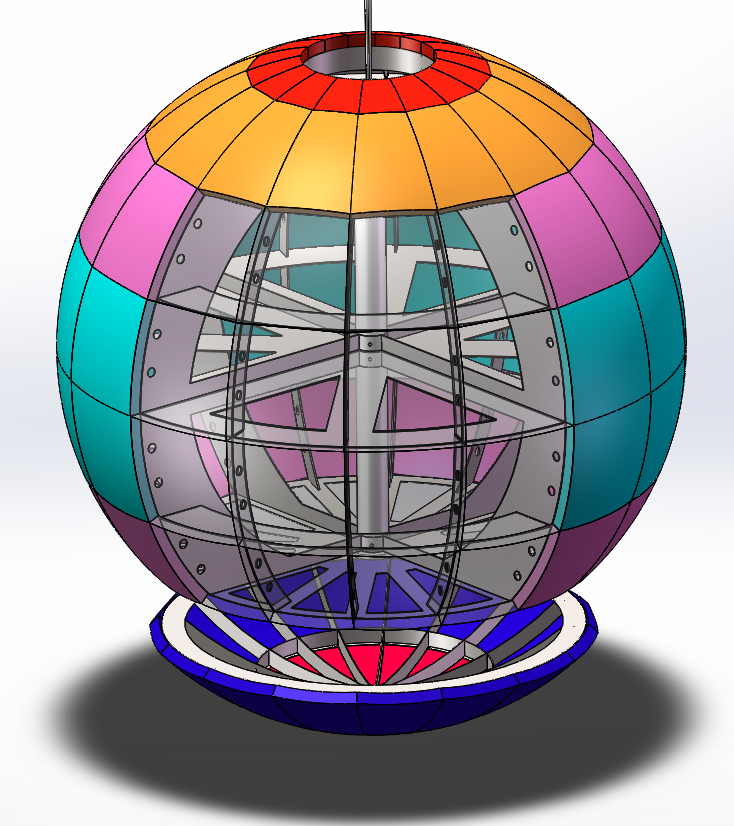 STRUCTURE
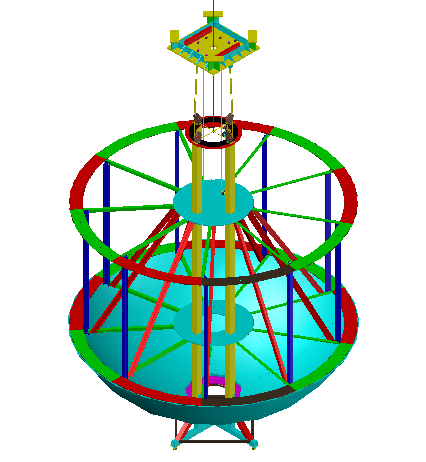 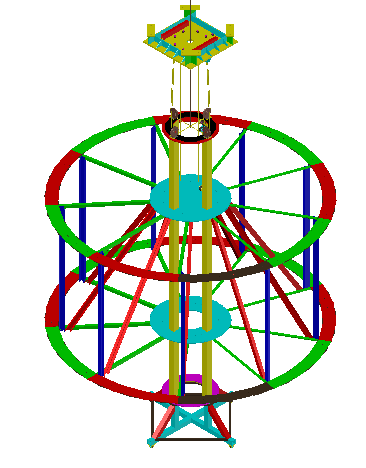 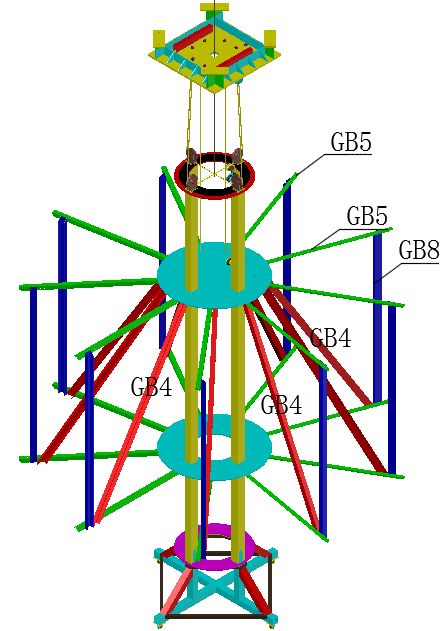 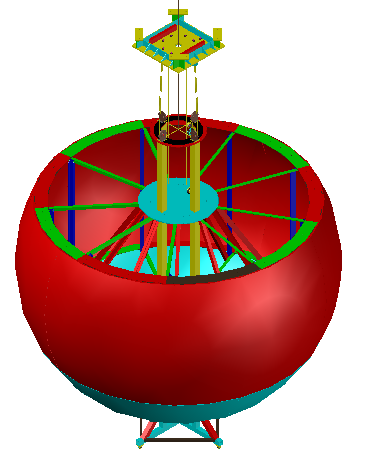 Hanging or floor stand optional-Satisfy with multi-functional applications
Mechanical up & down optional-Safe for maintenance
Structure dismountable optional-Convenient for shipping
www.leyard-linso.com
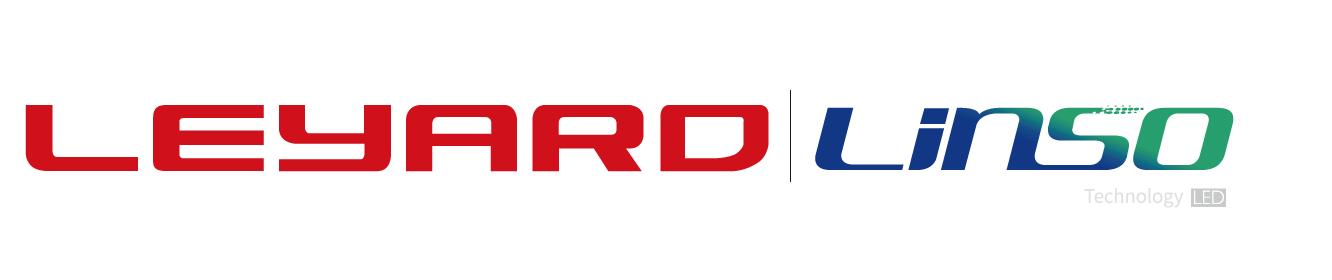 TECHNICAL PARAMETERS
Remark: Above data is subject to change without previous notice
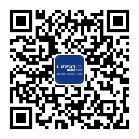 Linso Culture & Technology (Shanghai) Co., Ltd 
ADD:NO1259,Jiamei Road,Nanxiang Town,Jiading District,Shanghai,201802,China.
Tel:+86-21-69927037   Fax: +86-21-69927035
Email:sale@linso.com.cn
Website:www.leyard-linso.com